Framtíðin með og án skimunar
Tryggvi Björn Stefánsson
21.01.2014
Tryggvi Björn Stefánsson, læknir
Sérfræðingur í skurðlækningum ristils og endaþarms.
Vaxandi eldri árgangar!
Mismunandi sjúkdómar
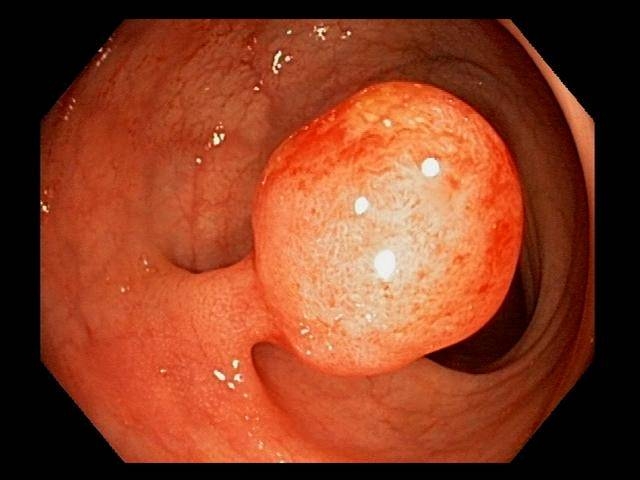 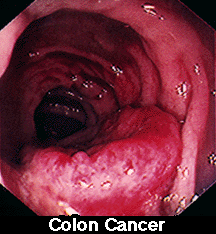 Tryggvi Björn Stefánsson
21.01.2014
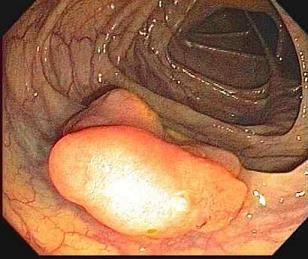 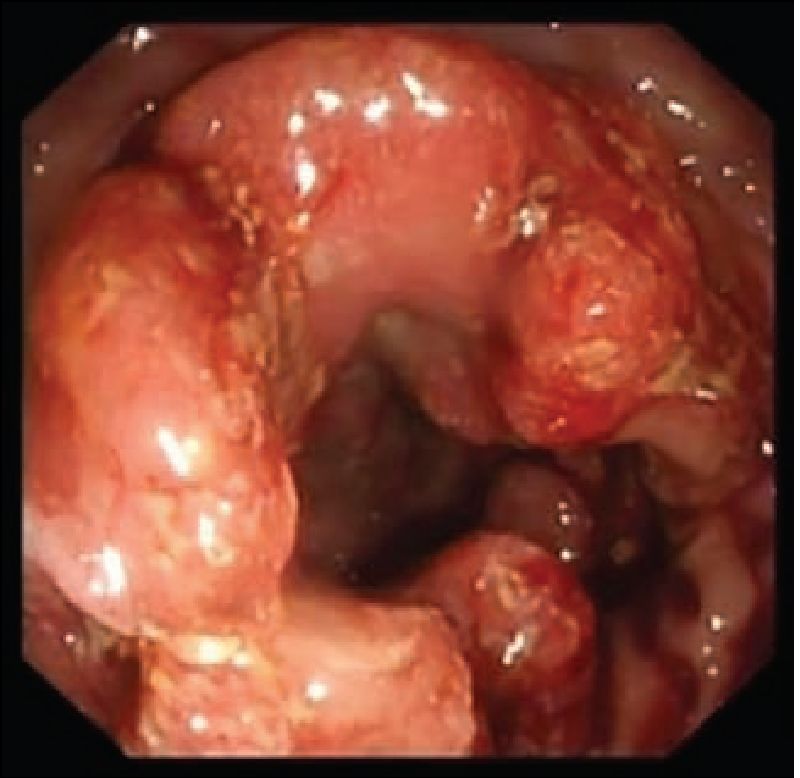 Mismunandi sjúkdómar
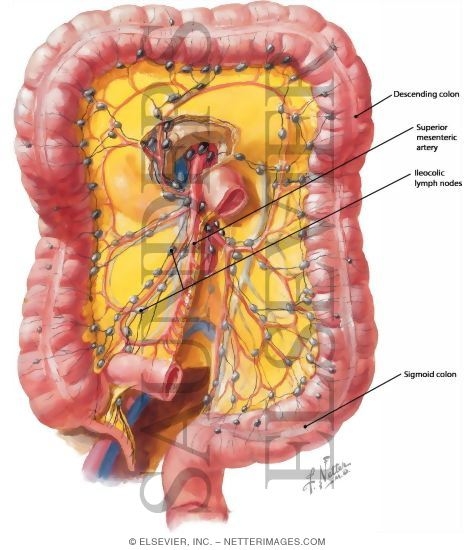 Mismunandi sjúkdómar
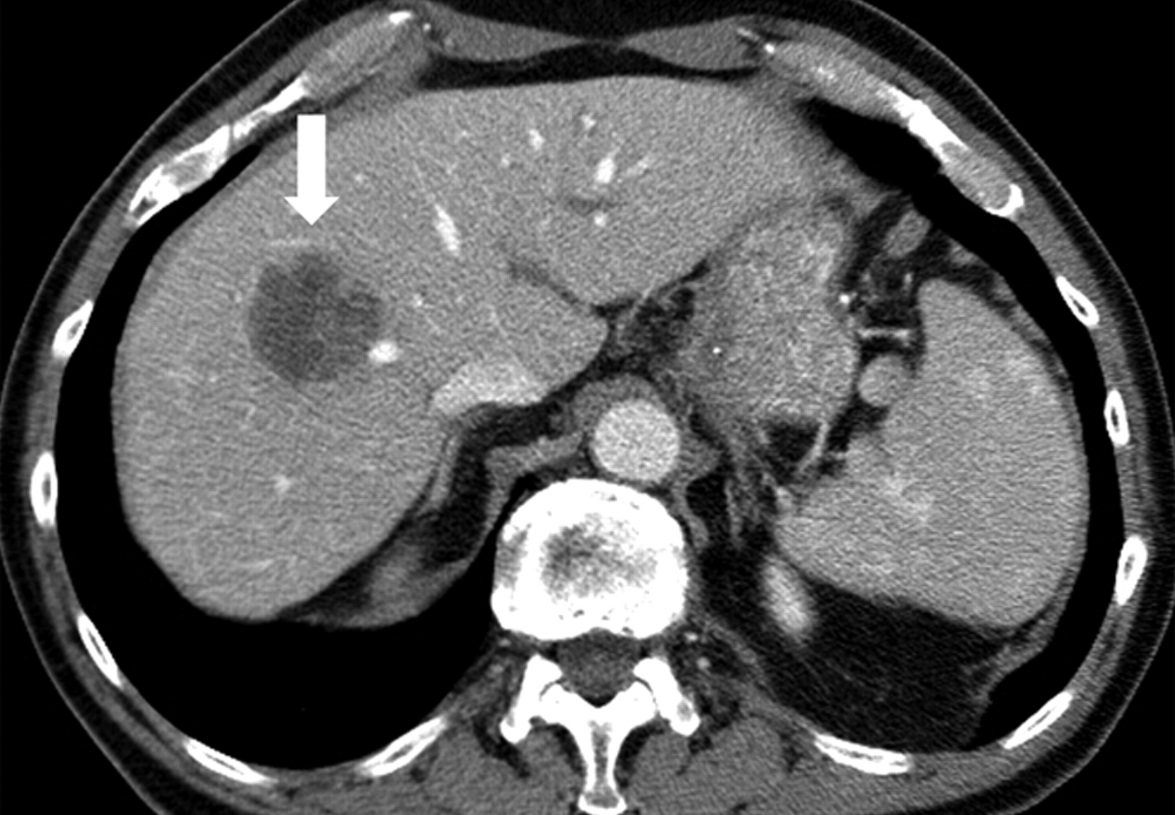 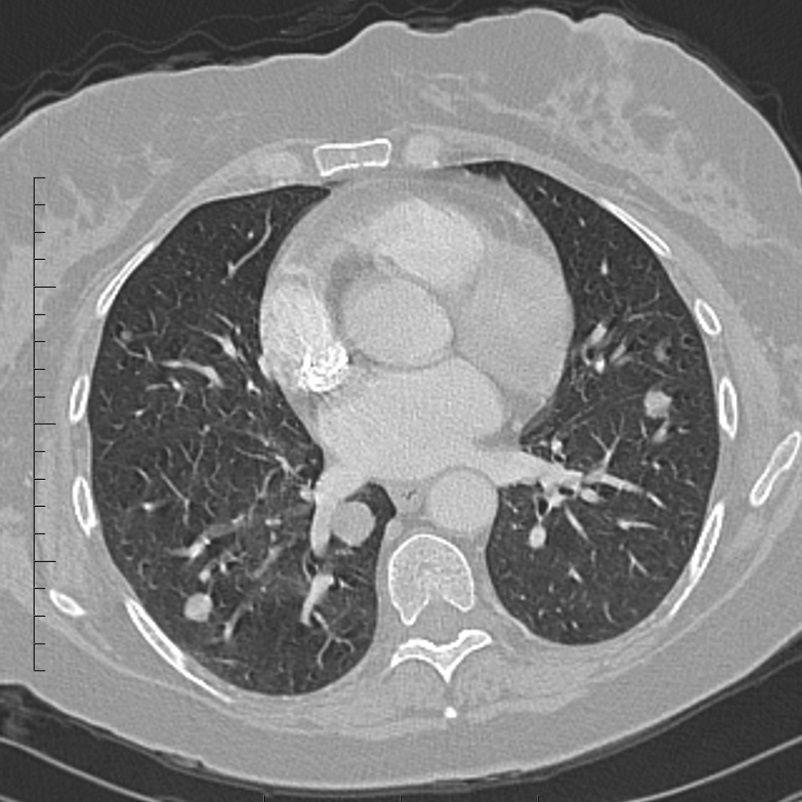 Mismunandi stig
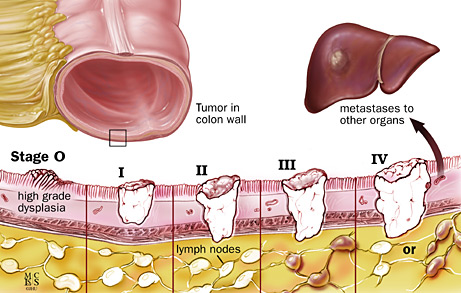 Afleiðing/Árangur skimunar
Greint við ristilspeglunarskimun.
	Þýskaland, 2003-2008

Stig I    47%
Stig II   22%
Stig III   21%
Stig IV   10 %
Greint af einkennum.
	Ísland, 1955-1989

Stig I    9%
Stig II   36%
Stig III   28%
Stig IV   27 %
Lárus Jónasson, Læknablaðið 2002
Pox et al, Gastroenterology 2012
Afleiðing/árangur skimunar
Með því að fjarlægja sepa í ristilspeglunarskimun er hægt að helminga nýgengi á 10 árum.  
					Wendy S Atkin, The Lancet, 2010.
Aldursbundið nýgengi og	           fólksfjöldaspá
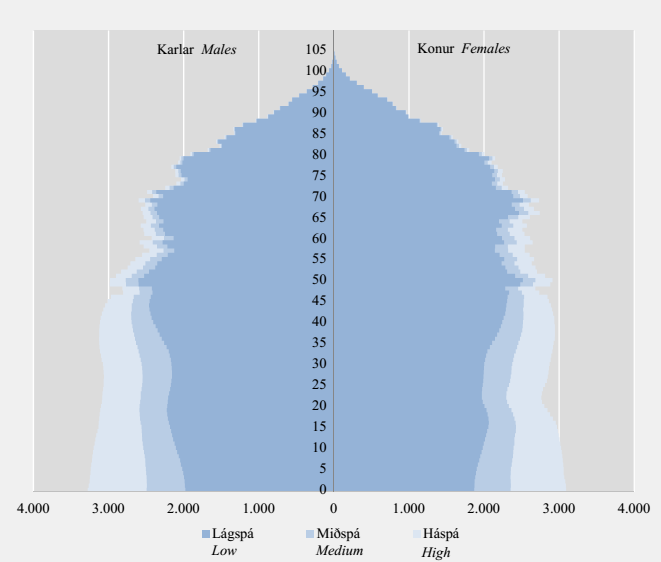 11
Fólksfjöldi og fjöldi KRE án skimun
Ár		Fólksfj	Fj Krabba	stig I	stig II	stig III	stig IV
2014		317 630	134		15		59		46		44	
2020		345 066	153		17		67		52		50
2030		375 256	192		21		82		64		62
2040		399 724	228		24		97		76		73
2050		419 860	255		27		109		85		82
2060		432 106	276		29		118		92		88
Tryggvi Björn Stefánsson
21.01.2014
12
Fólksfjöldi og fjöldi KRE með skimun
Ár		Fólksfj	Fj Krabba	stig I	stig II	stig III	stig IV
2014		317 630	134		77		36		34		16	
2020		345 066	153		87		41		39		19
2030		375 256	192		107		50		48		23
2040		399 724	228		127		50		57		27
2050		419 860	255		143		59	     	64		30
2060		432 106	276		154		67		69		33
Tryggvi Björn Stefánsson
21.01.2014
Krabbameinsskráin
Breytt stigun ekki lækkun á nýgengi
Breytt stigun og helmingun á nýgengi
2060
Fj Krabba	stig I	stig II	stig III	stig IV

Án skimunar		276		25		99		77		75

Skimun				276		130		61		58		28
	óbreytt nýgengi
Skimun
	helmingun á nýgengi  	140		66		31		29		14
Framtíðarsýn
Ristilspeglunarskimun lækkar nýgengi um helming.
Ristil og endaþarmskrabbamein verða sjaldgæf í stóru árgöngunum yfir 70 ára.
Krabbamein í ristli og endaþarmi verða af lægri stigum og flest læknanleg.
Framtíðarsýn
Lyf verða gefin til þess að minnka æxlin.
Efni sem bera geisla inn í lifrarmeinvörp.
Útvarpsbylgjur (Radiofrequency).
Geislameðferð (Brachyterapia).
Aðgerðirnar verða gerðar með  ristilspeglun/kviðsjárspeglun sem dagaðgerðir.
Framtíðarsýn
Lyf verða gefin til þess að minnka æxlin.
Efni sem bera geisla inn í lifrarmeinvörp.
Útvarpsbylgjur (Radiofrequency).
Geislameðferð (Brachyterapia).
Aðgerðirnar verða gerðar með  ristilspeglun/kviðsjárspeglun sem dagaðgerðir.
Yttrium-90 microsphere
Framtíðarsýn
Lyf verða gefin til þess að minnka æxlin.
Efni sem bera geisla inn í lifrarmeinvörp.
Útvarpsbylgjur (Radiofrequency).
Geislameðferð (Brachyterapia).
Aðgerðirnar verða gerðar með  ristilspeglun/kviðsjárspeglun sem dagaðgerðir.
Radiofrequency
Framtíðarsýn
Lyf verða gefin til þess að minnka æxlin.
Efni sem bera geisla inn í lifrarmeinvörp.
Útvarpsbylgjur (Radiofrequency).
Geislameðferð (Brachyterapia).
Aðgerðirnar verða gerðar með  ristilspeglun/kviðsjárspeglun sem dagaðgerðir.
Brachytherapy
Framtíðarsýn
Lyf verða gefin til þess að minnka æxlin.
Efni sem bera geisla inn í lifrarmeinvörp.
Útvarpsbylgjur (Radiofrequency).
Geislameðferð (Brachyterapia).
Aðgerðirnar verða gerðar með  ristilspeglun/kviðsjárspeglun sem dagaðgerðir.
Kviðsjáraðgerðir
TEM
Æxli fjarlægt með aðgerð í ristilspeglun
Opnar aðgerðir með 5-10 daga legu verða Kviðsjáraðgerðir-dagaðgerðir
Ristilspeglunarskimun
Bylting í meðferð á krabbameini í ristli og endaþarmi